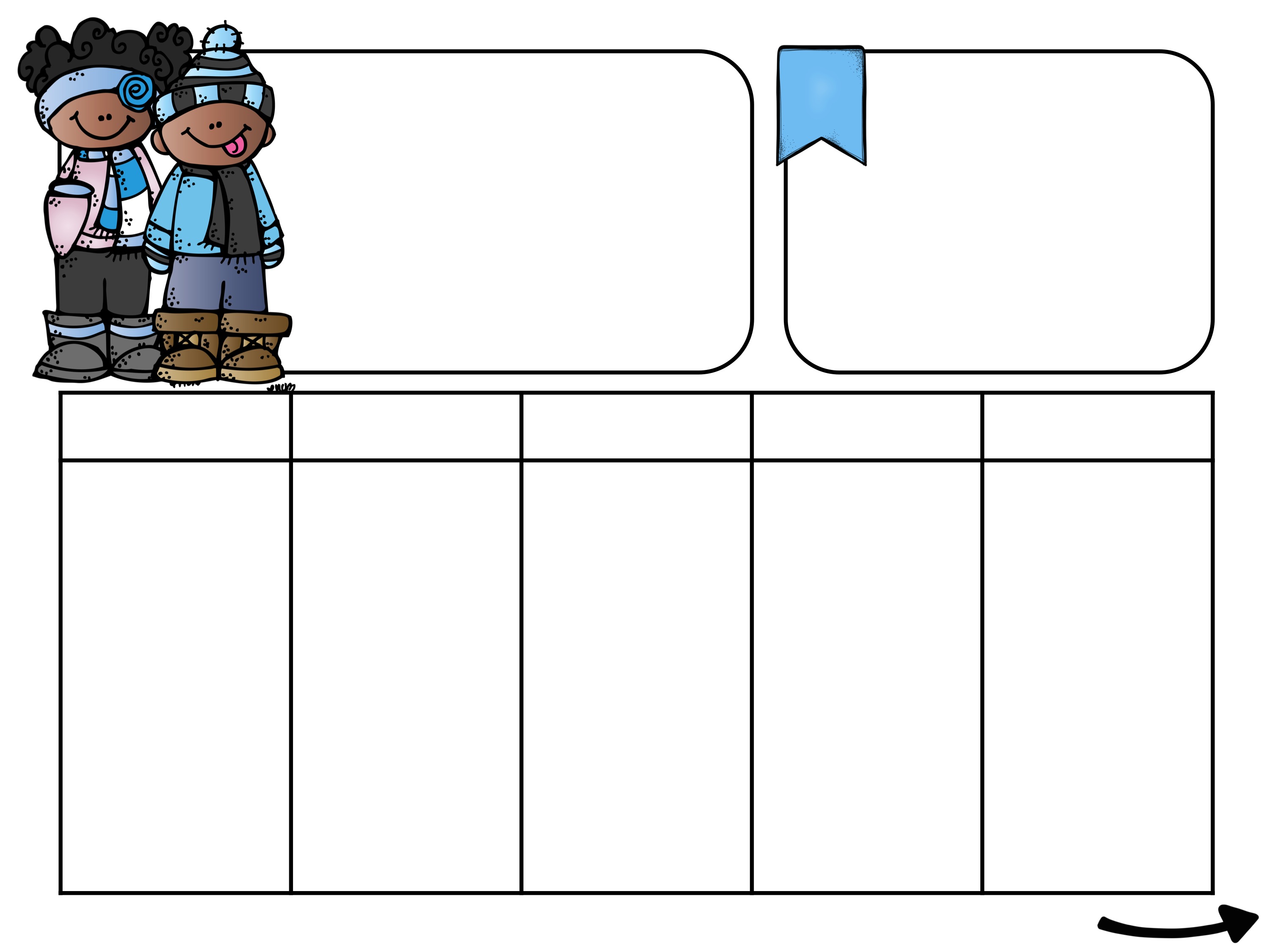 Svømming
UKE 
50
7.desember-11.desember
Norsk: Kunne skrive ord med stum g. Kunne skrive direkte tale i tekst.
Matematikk:  Multiplisere et ensifret tall med et helt antall tiere, hundrere eller tusener.​
Engelsk: Fremføre leseteater med innlevelse.
Lære julevokabular og bruke dem i setninger.
.
Vi fortsetter med svømming helt fram til vinterferien. Klassen kommer til å svømme som drevne delfiner innen den tid 
MAN
TIRS
ONS
TORS
FRE
Samling
Norsk
Vi leser sammen:
Snøen og
Snømann Frost og frøken Tø

Matematikk
Kodetime

Kunst og håndverk
Julehemmeligheter
Samling

Svømming
Ta med badetøy, dusjsåpe, sjampo, håndkle, tikroning til skapet og en god niste.
Samling
Norsk
Skrive direkte tale i tekst. 

Engelsk
Leseteater
Myldrebilde

Matematikk
Arbeidsplan:  Multiplikasjon- stasjoner

Musikk
Samling
Matematikk
Regneoppgaver

Norsk
Lesegruppe
Arbeid med øveord

Plan:
Lesegrupper i norsk og engelsk
Samling

Matematikk
Arbeidsplan: Multiplikasjon- stasjoner

Norsk
Språkspiral og arbeidsbok

SFO
Krle  
Spinnville følelser
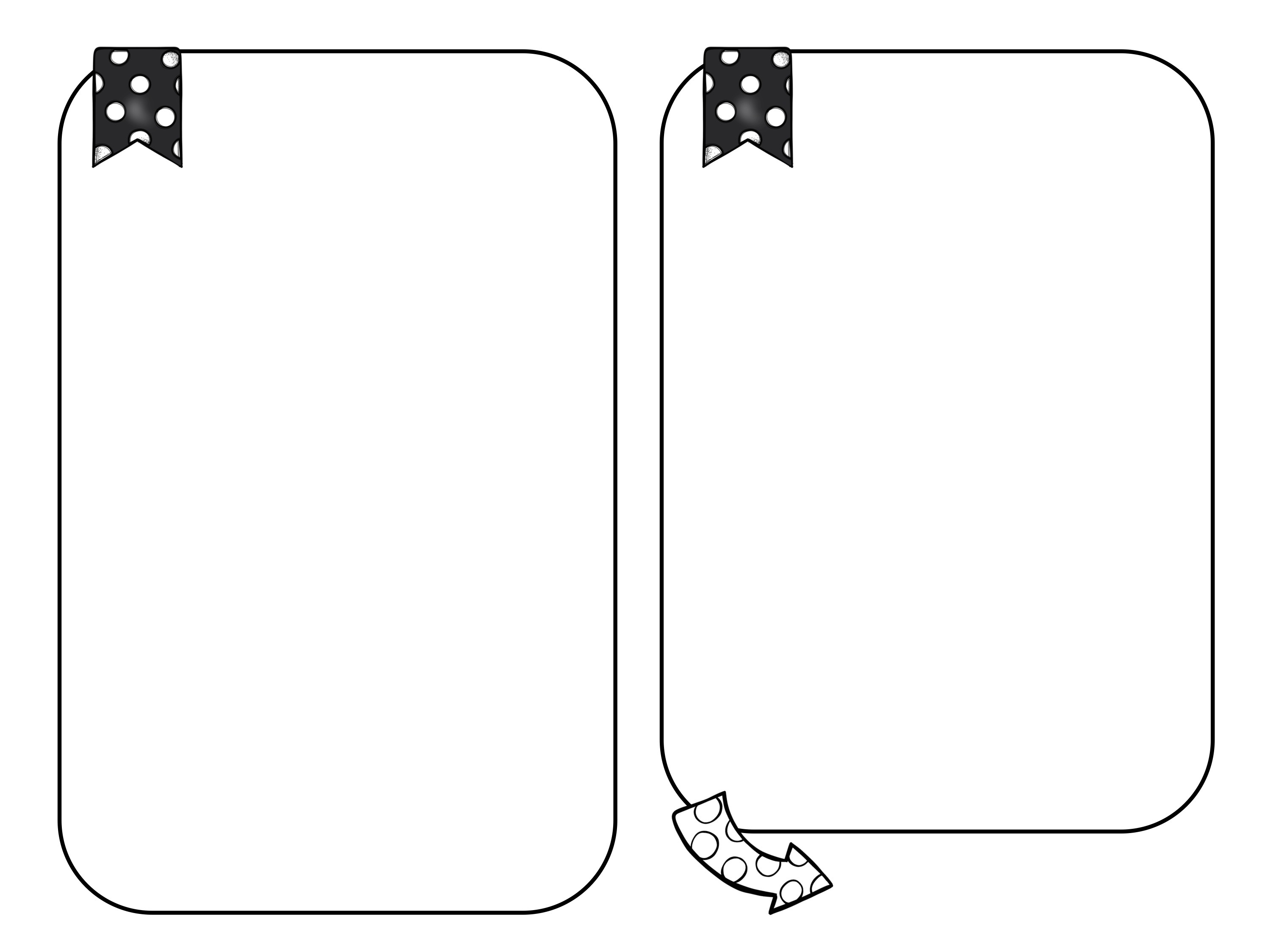 Engelsklekse
Leselekse
Øveord: nemlig, stadig, trolig, plutselig, virkelig, ærlig, endelig, deilig
Leselekse:
1.Les den teksten du vanligvis leser, månetekst eller soltekst. (s.135-137). Les teksten høyt for deg selv eller noen hjemme to ganger. 
2.Månetekst: Let etter sammensatte ord i teksten. Eksempel: snømann= snø+mann Skriv ordene i lekseboka. 
Finn ord i teksten som skrives med o for å-lyd, som hoppe.
3. Soltekst:
Skriv sammensatte ord med snø, så mange du kan!
Eksempel: snø+krystall= snøkrystall
Se på kartet på side 137. Stemmer det at det kan snø i Afrika? Hva med Australia? Skriv setninger i boka som forklarer dette.
Klikk på linken nedenfor eller skriv den inn i søkelinjen på nettleseren. Lytt til fortellingen om The Little Old Lady Who Was Not Afraid Of Anything.

https://www.youtube.com/watch?v=2jaEAVxl5Rk

Øv deg på å lese din rolle i leseteateret som vi skal gjennomføre denne uka.
Vennlig hilsen…
Lærerne på 4. trinn